Les économistes sont-ils mieux outillés?Quelques leçons de l’histoire
Annie L. Cot
Université de Paris 1 Panthéon-Sorbonne


JECO Lyon 2018
Jeudi 8 novembre, 16h-18h
Table ronde « Les économistes sont-ils mieux outillés? »
Les leçons de l’histoire (1): quelques dates
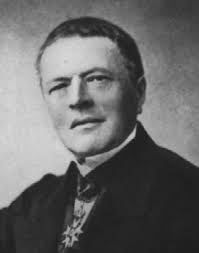 1838 Antoine-Augustin Cournot, Recherches sur les principes mathématiques de la théorie des richesses
   1874 Léon Walras, Eléments d’économie politique pure
   1920 fondation du National Bureau for Economic Research
   1930 fondation de l’Econometric Society
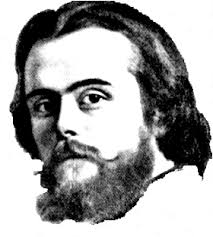 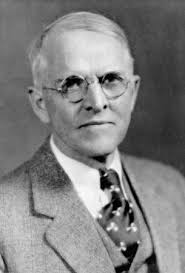 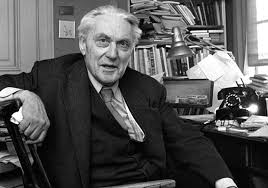 1939-1945  les économistes américains participent institutionnellement à l’effort de guerre; lerôle de la Rand Corporation dans la diffusion de nouveaux outils.
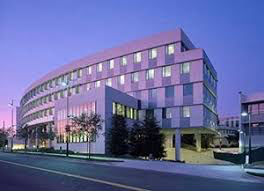 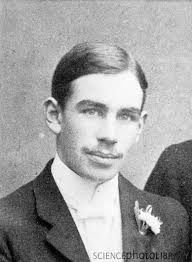 1936 John Maynard Keynes, The General Theory of Employment, Interest and Money
Jan Tinbergen développe le premier modèle national macroéconomique d’ensemble aux Pays-Bas

1944 Trygve Haavelmö,  The Probability Approach in Econometrics
1944 John Von Neumann et Oskar Morgensetern, Theory of Games and Economic Behavior
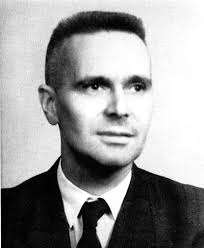 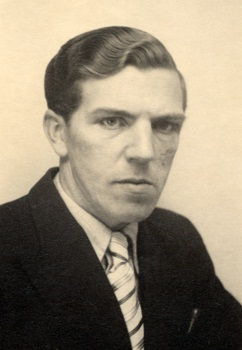 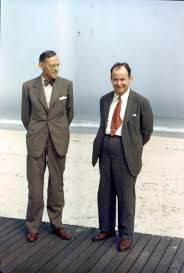 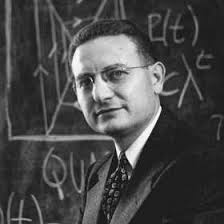 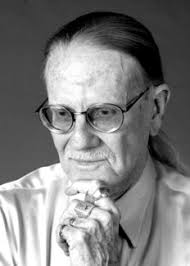 1945 Paul Anthony Samuelson Foundations of Economic Analysis

1955 Vernon Smith enseigne le premier cours d’économie expérimentale à Purdue
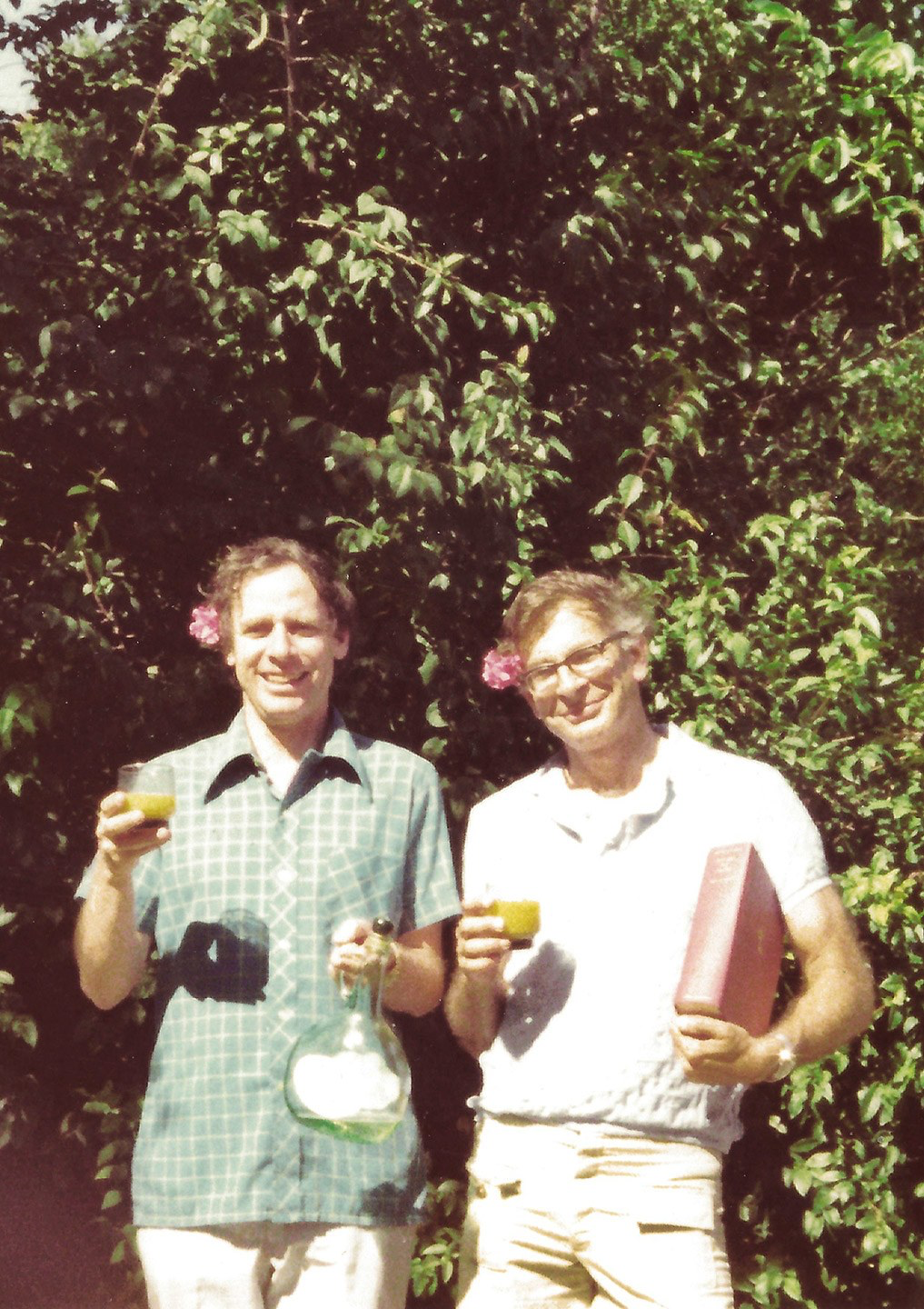 1979 Daniel Kahnemann et Amos Tversky, Prospect theory
2003   Esther Duflo et Abhijit Banerjee  créeent le Abdul Latif Jameel Poverty Action Lab.
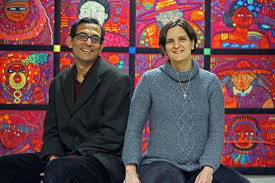 1969 Premier prix de la Banque de Suède Prix de la Banque de Suède en sciences économiques en mémoire d'Alfred Nobel attribué à  Ragnar Frisch et Jan Tinbergen, « pour avoir développé et appliqué des modèles dynamiques à l'analyse des processus économique ».

Autres prix de la Banque de Suède marquant une évolution des « outils » des économistes:
1970 Paul A. Samuelson
1980 Lawrence Klein
1984 Richard Stone
1994 Reinhard Selten, John Nash, John Harsanyi
2002 Daniel Kahneman, Vernon Smith
2011 Thomas Sargent, Christopher A. Sims
2017 Richard Thaler
Leçons de l’histoire (2): d’incessantes controverses sur le rôle des outils des économistes
Trois exemples:
(1) le Methodenstreit
(2) la controverse entre Koopmans et Vining sur le rôle de l’économétrie
(3) nudges et paternalisme libéral
Leçons de l’histoire (3): pour un pluralisme méthodologique
Certaines de ces controverses sont récurrentes – et illustrent aujourd’hui encore les débats actuels:
la méthodologie des économistes doit-elle suivre un mouvement « top-down » ou « bottom-up »?
la théorie économique doit-elle ouvrir ses frontières disciplinaires en empruntant des outils (formalismes mathématiques ou statistiques, protocoles expérimentaux) à d’autres disciplines?
Un enjeu essentiel
les outils, formels et conceptuels, des économistes ont pour fonction:
de créer et de mettre en forme (« formaliser ») de nouveaux « faits » économiques;
de mettre en forme (« formaliser ») les questions que posent/qui sont posées par ces nouveaux « faits »;
de mettre, par conséquence, en forme (« formaliser ») les  réponses que les économistes peuvent apporter à ces questions.
Conclusion
A un moment où les frontières de la discipline se révèlent particulièrement mouvantes, seule une attitude de pluralisme méthodologique et d’ouverture aux « outils » et aux méthodes des autres disciplines  pourrait permettre aux économistes d’accroître leurs capacités à prévoir le futur, à améliorer l'organisation de la société, ou encore à adapter les institutions au progrès technologique.